CSNS RCS Diagonal Cut-Plane BPM: Accuracy vs. Calibration
M. A. Rehman
On behalf of the CSNS Beam Instrumentation group
Many thanks to CSNS Alignment & Survey, Mechanical, PS group
2025-05-29
2025-05-29
M. A. Rehman | CSNS
1
Content
Reveal the Edge Effect in RCS BPM
The EM field of the beam is distorted in the vicinity of the edges of the BPM [1]
J-PARC MR also reported a similar issue [2, 3]
Simulations
CST simulations to reveal the edge effect
Calibration of the BPM with wire mapping
Frequency Dependence
Wire Mapping without Dummy pipe
Wire Mapping with Dummy pipe
Temperature influence on BPM
[1] J. H. Cupérus, NIM145 (1977) 233-243 
[2] T. Toyama, IPAC10 MOPE012
[3] T. Toyama, OHO School 2009 (Japanese)
[4] K. Satou, OHO School 2020 (Japanese)
2025-05-29
M. A. Rehman | CSNS
2
CST Simulations
M. A. Rehman | CSNS
3
2025-05-29
CSNS RCS BPM Structure
32 Diagonal cut BPMs are instrumented in RCS
Several of them are placed inside steering magnet (limited space)
Rib structure on body to prevent eddy current 
BPMs are 45O rotated for convenient access to attach cables
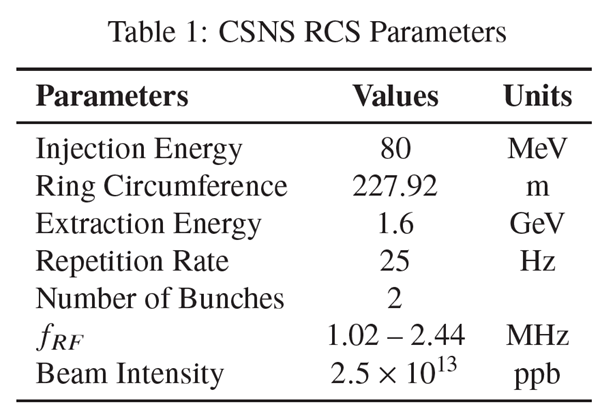 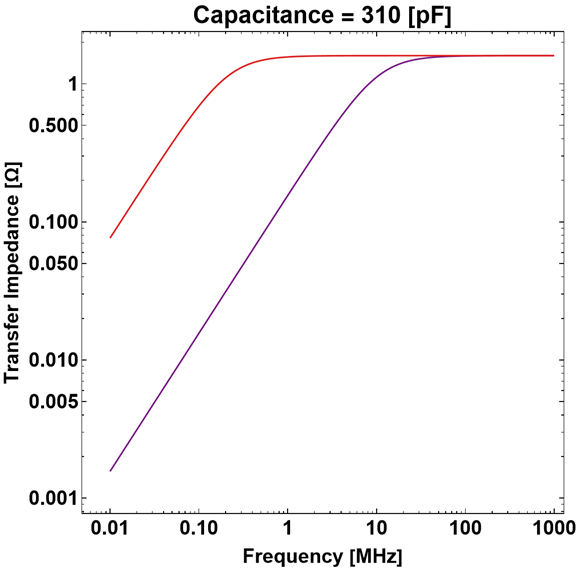 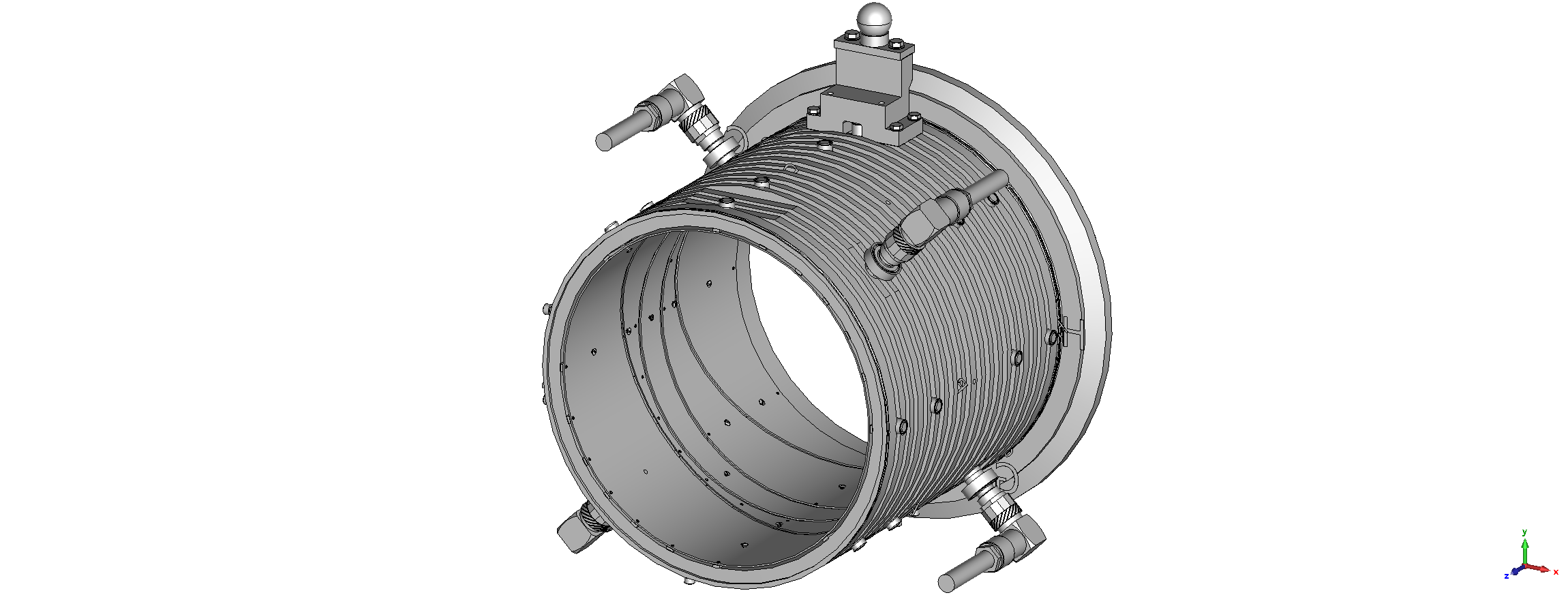 B
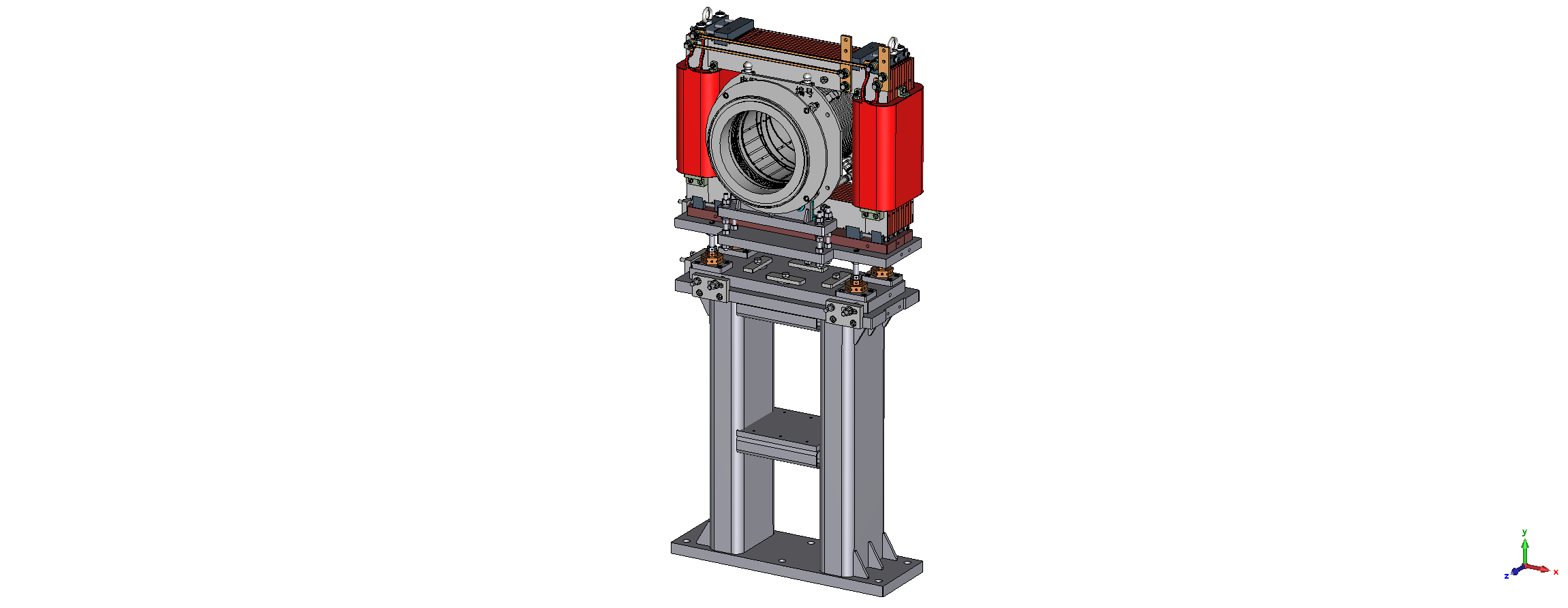 Diagonal Cut BPM design by 
Prof. Taoguang Xu
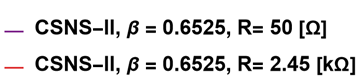 A
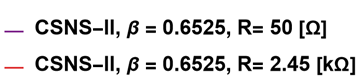 Corrector 
Magnet
BPM
D
C
2025-05-29
M. A. Rehman | CSNS
4
CST Simulations
Only BPM
Bunch charge 1 µC, Bunch Length 7000 mm/1σ (24 ns/1σ ), β = 1
¼ Region, 0 to x/y:60 mm, with 10 mm step 
BPM with Upstream Bending Magnet Pipe (Exaggerated Condition)
Bunch charge 1 µC, Bunch Length 7000 mm, β = 1
¼ Region, 0 to x:60 mm, y: 40 mm, with 10 mm step  
BPM with Upstream Bellows and Bending Magnet Pipe (Realistic)
Bunch charge 1 µC, Bunch Length 7000 mm, β = 1
¼ Region, 0 to x:60 mm, y: 40 mm, with 10 mm step
2025-05-29
M. A. Rehman | CSNS
5
CST Simulated Models: Three Scenarios
Scenario 3: BPM+realistic pipe
(R1BPM04 case)
Scenario 2: BPM+short pipe
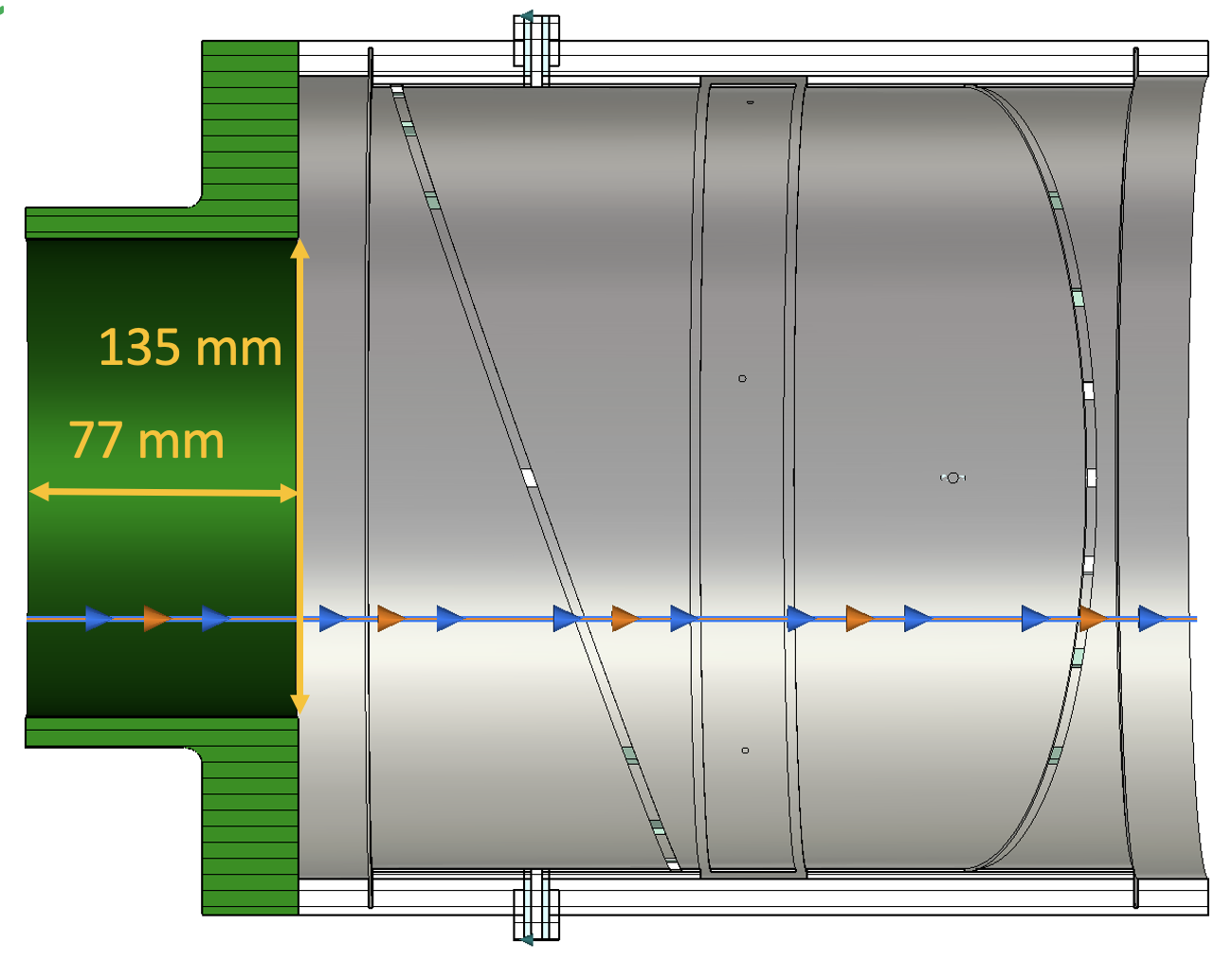 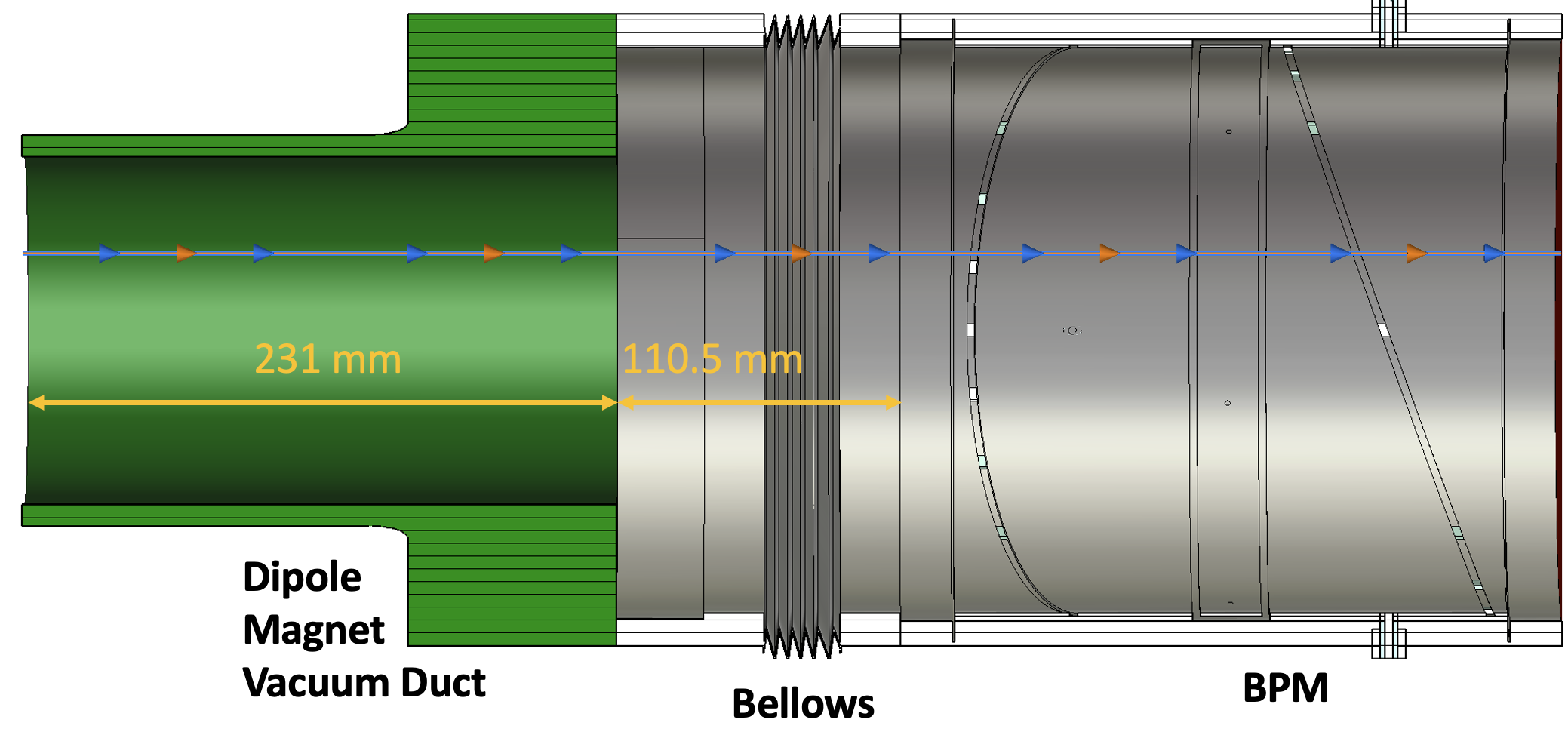 Scenario 1: only BPM
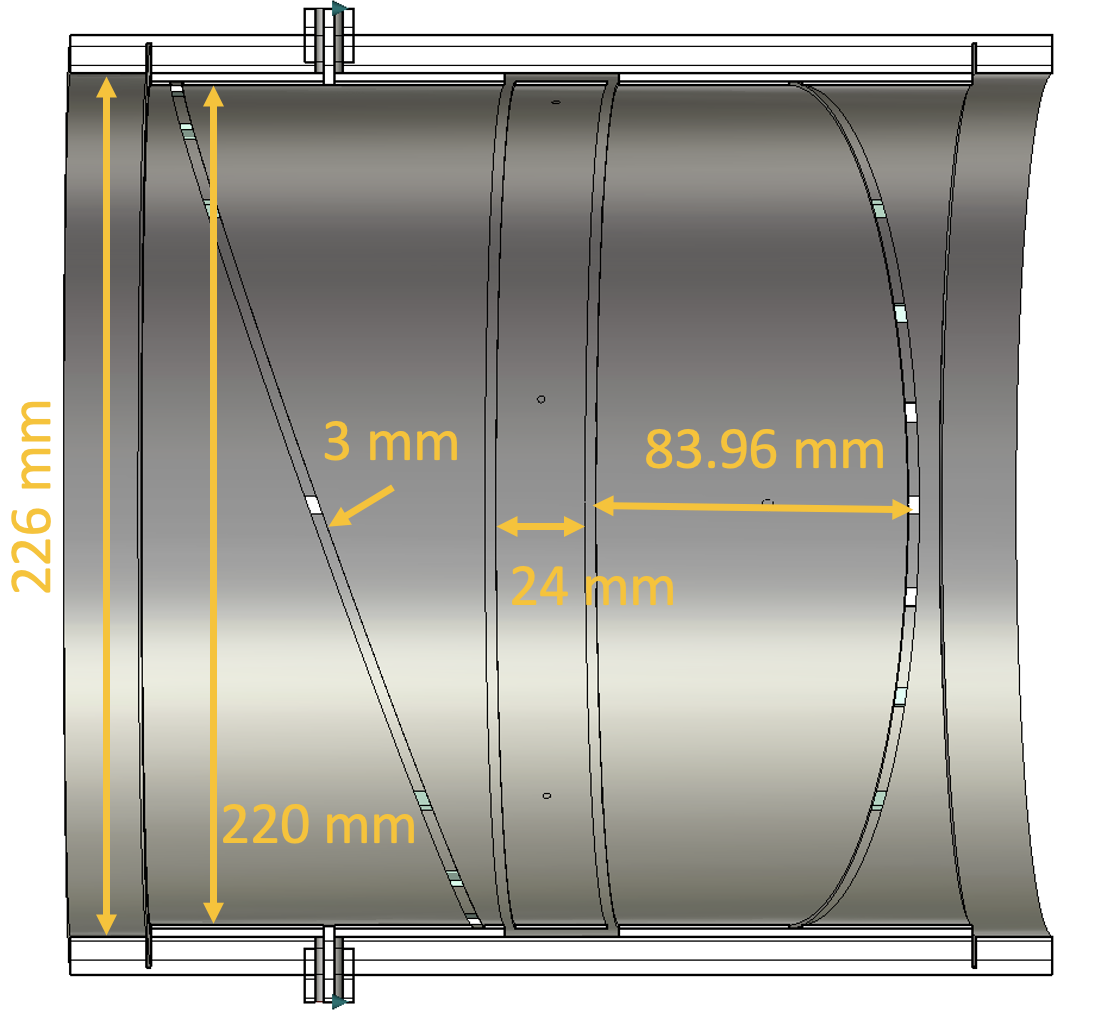 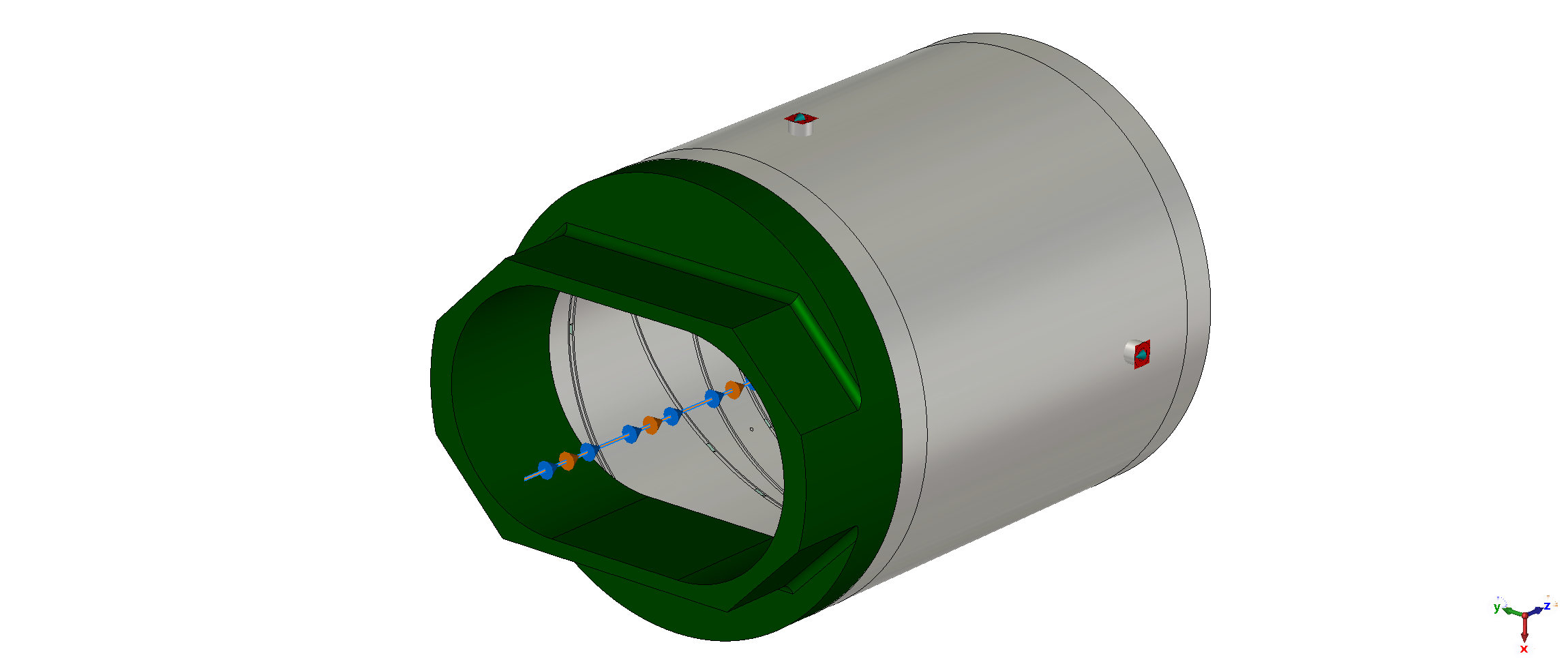 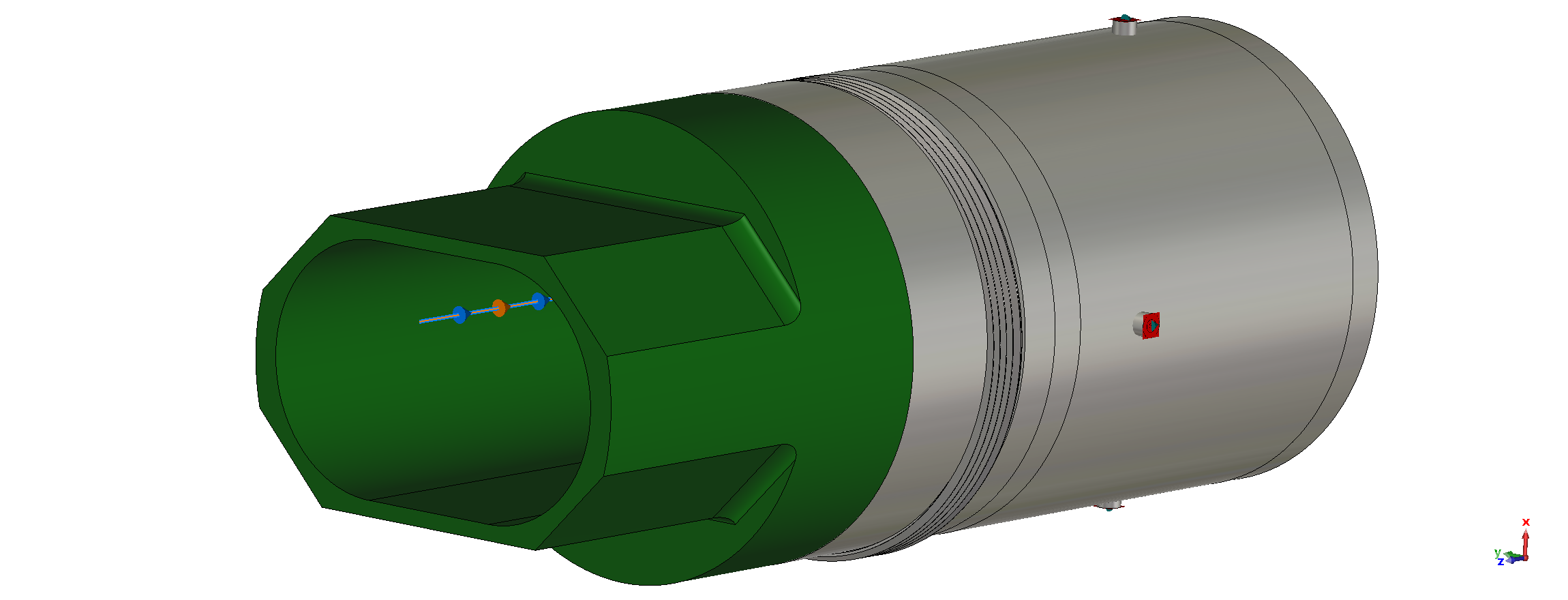 218 mm
2025-05-29
M. A. Rehman | CSNS
6
Evaluation of position map in simulation
To find offset and calibration constant polynomial fit
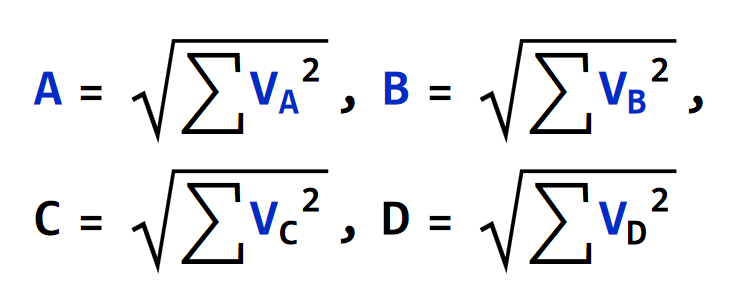 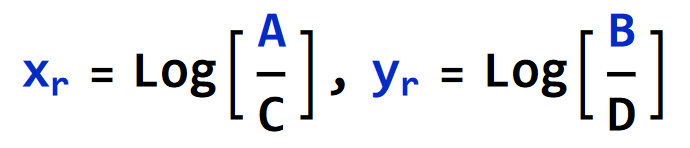 3rd Order Polynomial was used
The mapping function obtained from the wire mapping ignores the BM pipe! 
To estimate these errors in the CST Simulation
Let’s consider the Xraw = Log[A/C] and Yraw = Log[B/D] from the case BPM + Bellows + Pipe
But the Fitting function from the BPM only!!
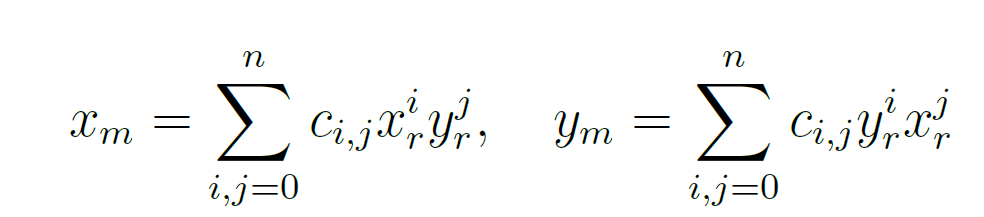 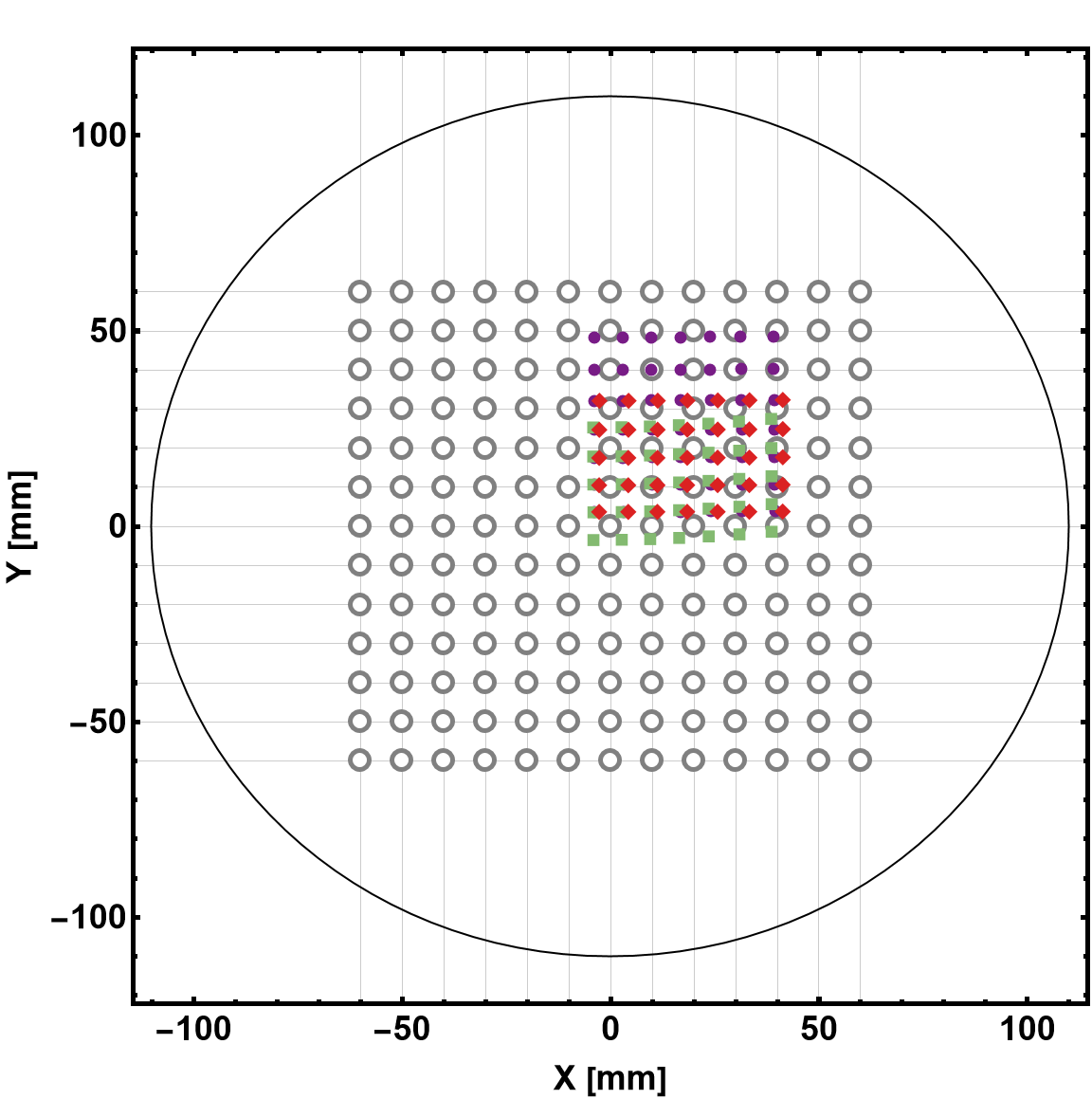 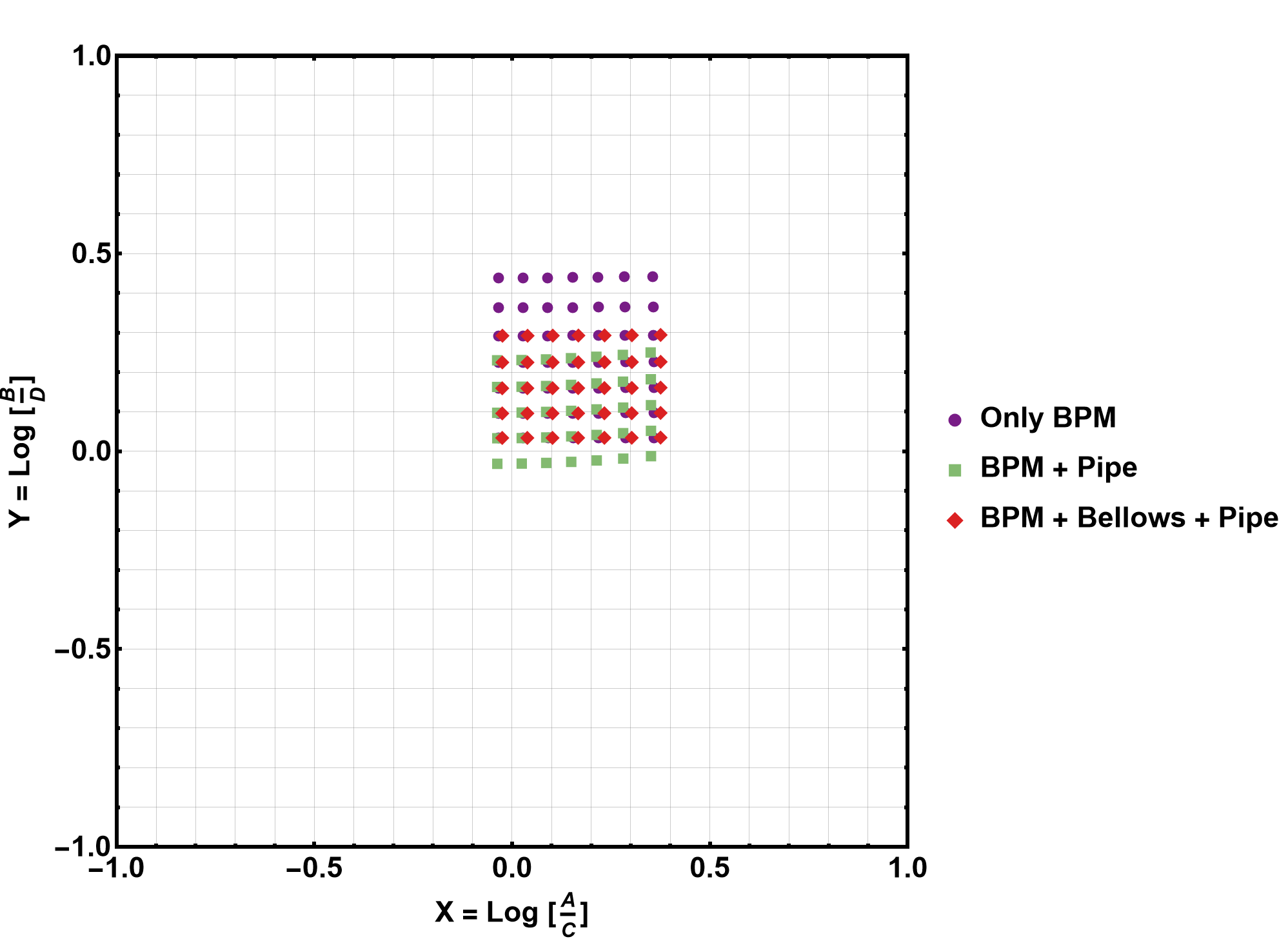 2025-05-29
M. A. Rehman | CSNS
7
Offset estimation in simulation
Xraw and Yraw from the realistic case
but the Fitting function from the BPM only!!
The accuracy error is ? mm to?mm within the measurement range from 0 mm to ±10 mm
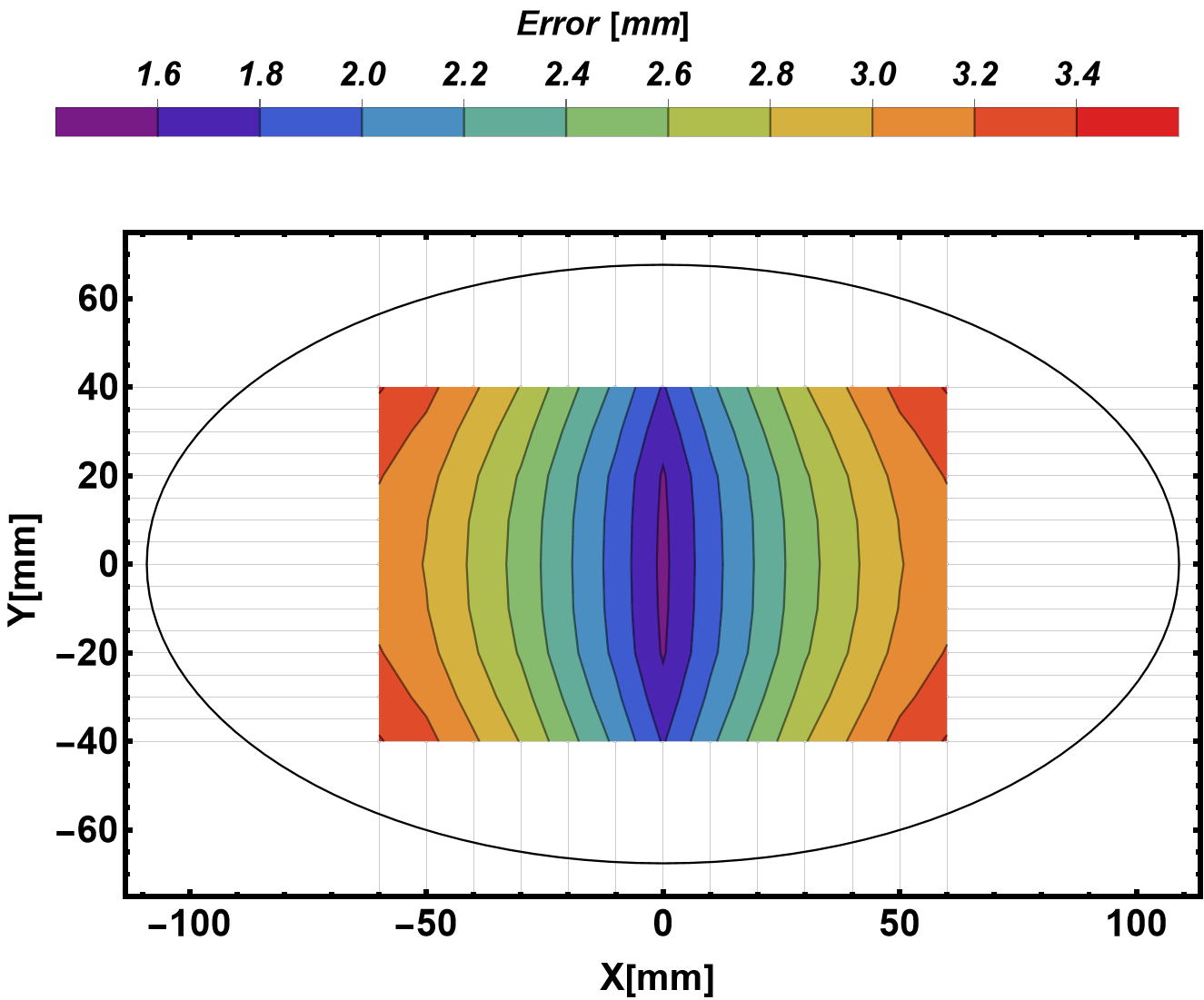 R.YANG: Offset in hor. and ver. (NOT 45 deg tilt!)
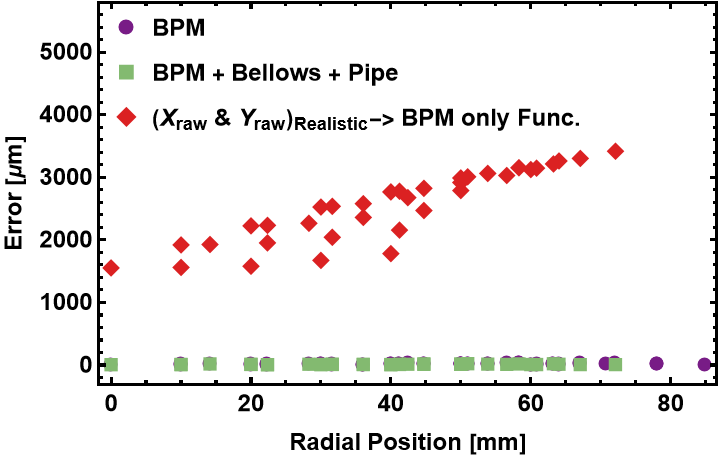 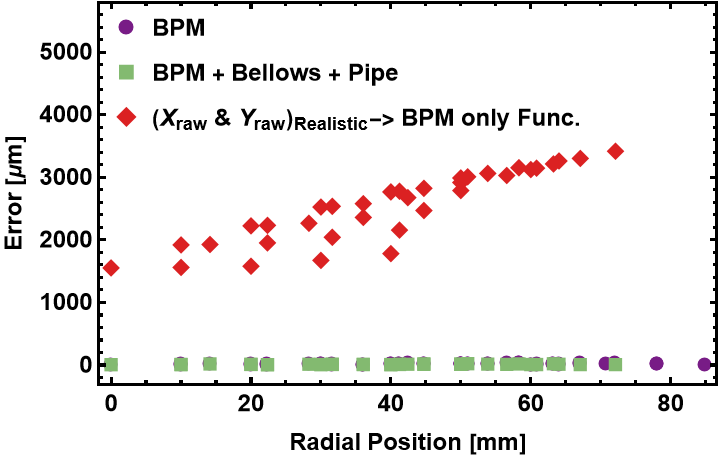 2025-05-29
M. A. Rehman | CSNS
8
BPM calibration in lab.
Many thanks to the Alignment and Survey Group (J. Liang, T. Wang)
M. A. Rehman | CSNS
9
2025-05-29
Calibration system in D1
BPM and wire (Molybdenum: Ød=100 µm) aligned with accuracy of 100 µm (Measured)
Transverse mover precision is 5 µm (Measured)
Transverse mapping range is ±60 mm
Tektronix signal generator (AFG31000)
Vpp=5 V, Frequency = 1-10 MHz (Varied)
Bergoz-BB Electronics
Dynamic range: -70 dBm to +5 dBm 
BW: 10 MHz 
ADC Bit: NI Digitizer 16-bit
A thermocouple to monitor temperature
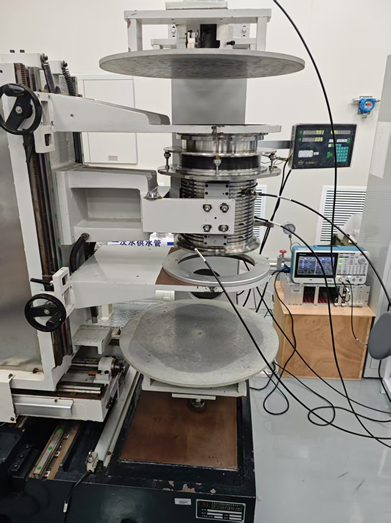 Bellows
BPM
X/Y Mover
2025-05-29
M. A. Rehman | CSNS
10
Survey of the calibration system
R.YANG: Conclusion of this page
1.First Measure Coordinate of BPM
Coordinate Measuring Machine（CMM） 
Brand: HEXAGON
Model: PILOT 15.30.12
2025-05-29
M. A. Rehman | CSNS
11
Survey of the calibration system
R.YANG: Conclusion of this page
Laser Scanner
Brand: FARO
Model: S730
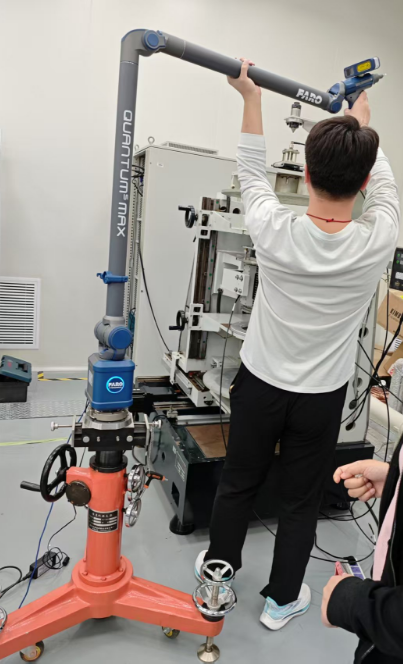 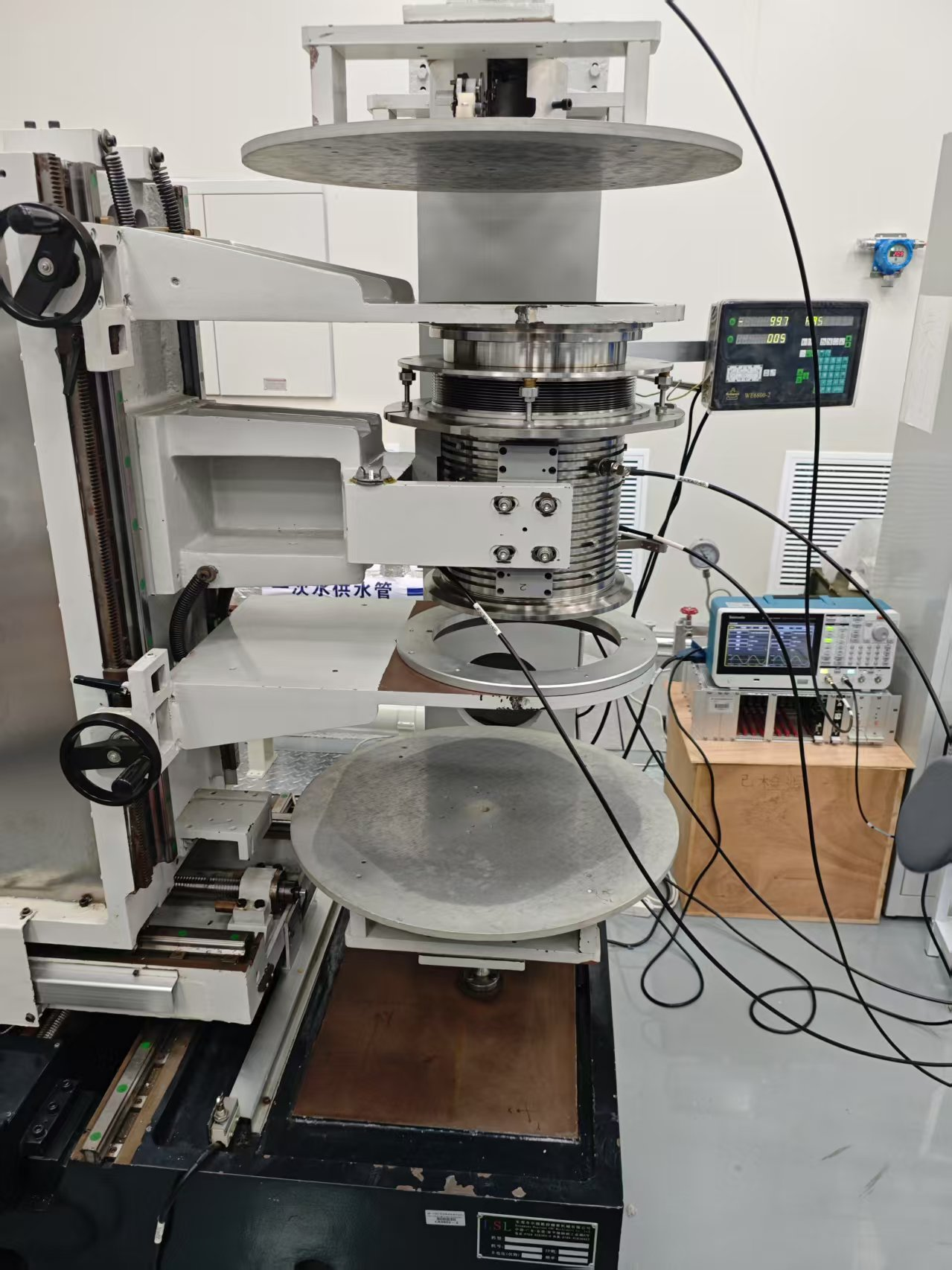 2025-05-29
M. A. Rehman | CSNS
12
Survey of the calibration system
R.YANG: Conclusion of this page
Laser Scanner
Brand: FARO
Model: S730
2025-05-29
M. A. Rehman | CSNS
13
Test of the BPM electronics
M. A. Rehman | CSNS
14
2025-05-29
Bergoz-BB Frequency dependence Check
Bergoz-BB have a BW of 10 MHz
So, it should be independent of the signal up to 10 MHz
Data was obtained
Vpp=5 mV, Frequency 0.5 MHz to 10 MHz @ 27 °C
Vpp=100 mV, Frequency 0.5 MHz to 10 MHz @ 27OC and 23OC, Log(Va/Vc) = -4 dB
Vpp=100 mV, Frequency 0.5 MHz to 10 MHz @ 27OC and 23OC, Log(Va/Vc) = +4 dB
R.Yang: 0dB, -4 dB, +4dB are misleading
Abs. error to position.
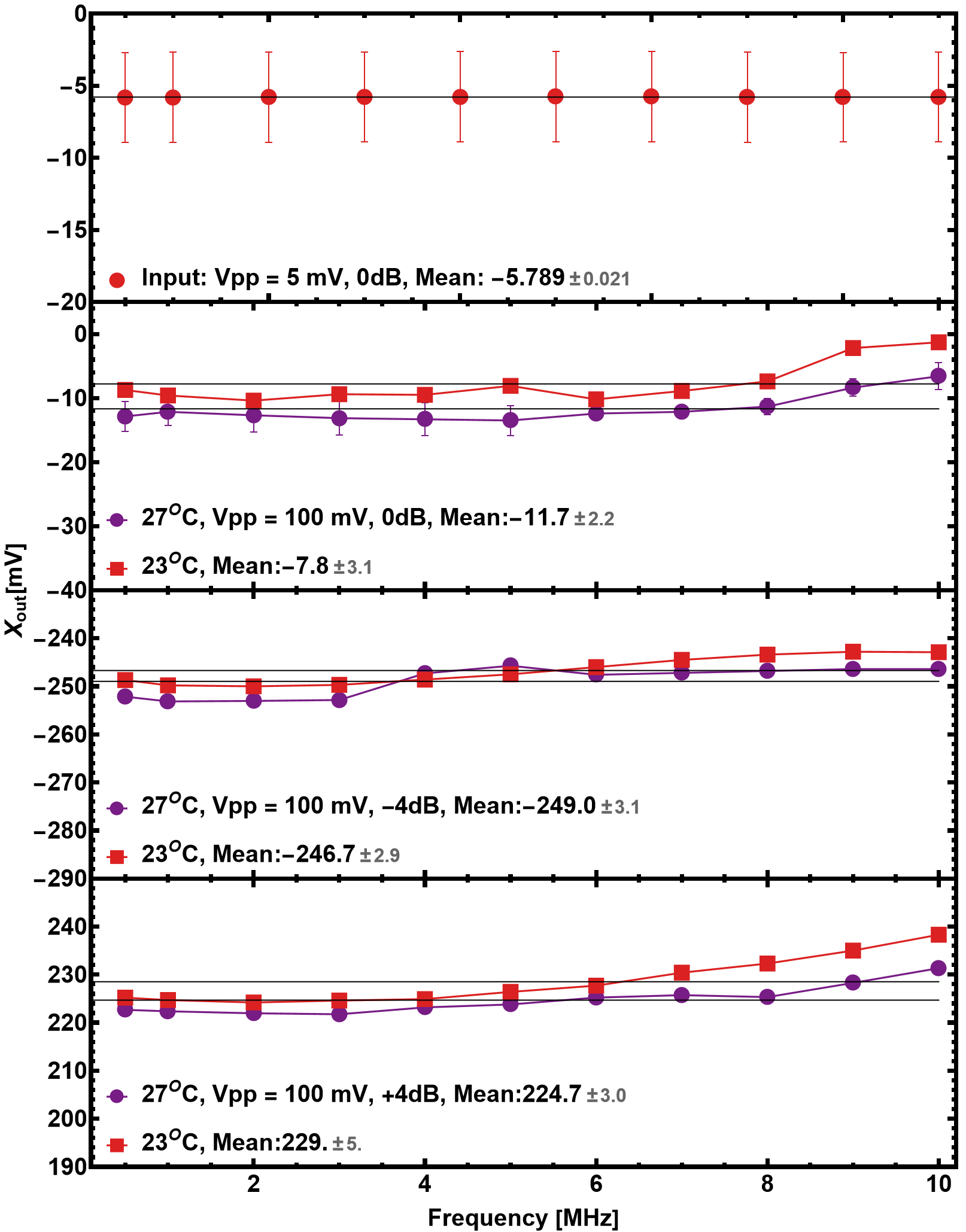 Frq [MHz]
Xout@23O
Xout@27O
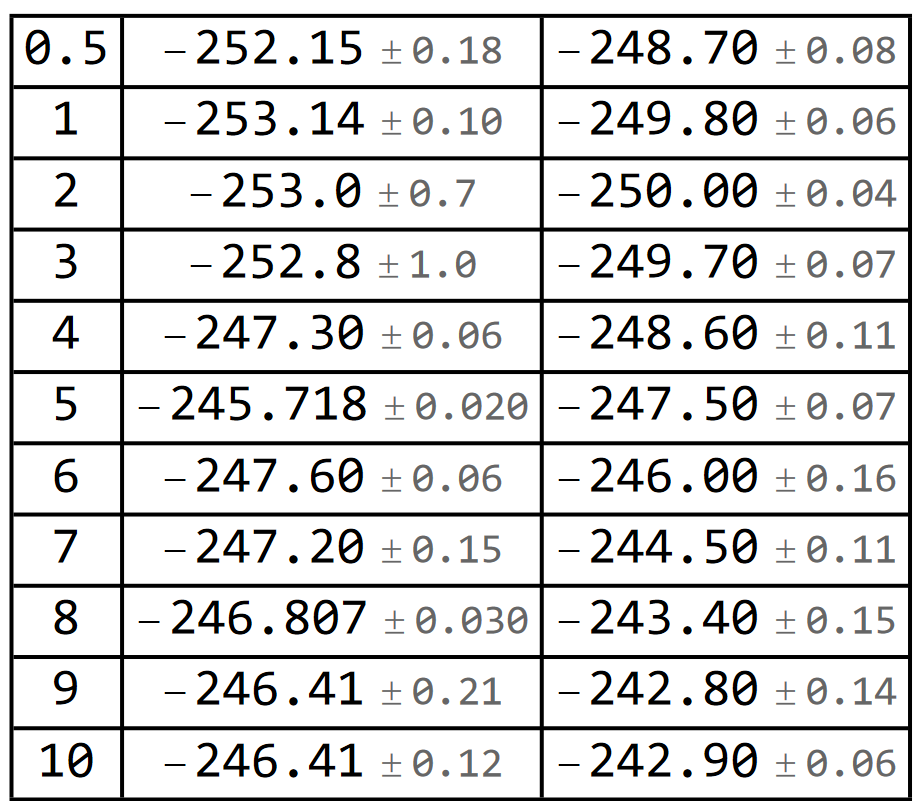 The room temperature was adjusted with the air conditioner.
Bergoz-BB Linearity Check
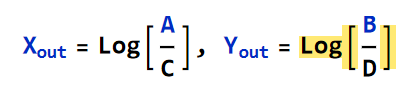 R.YANG: Conclusion of this page
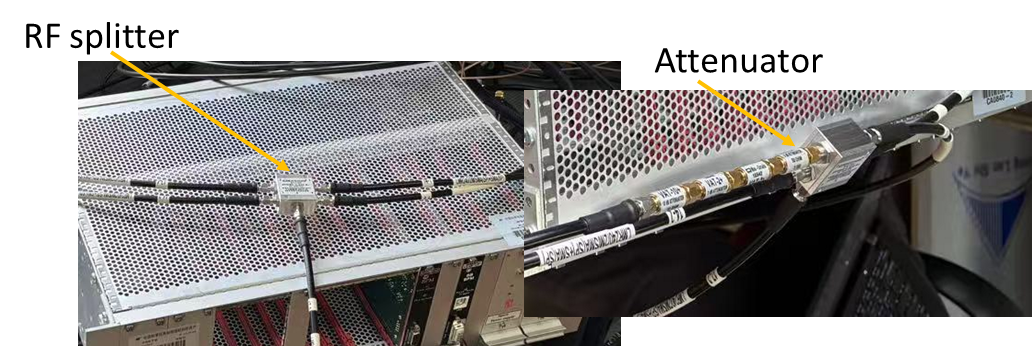 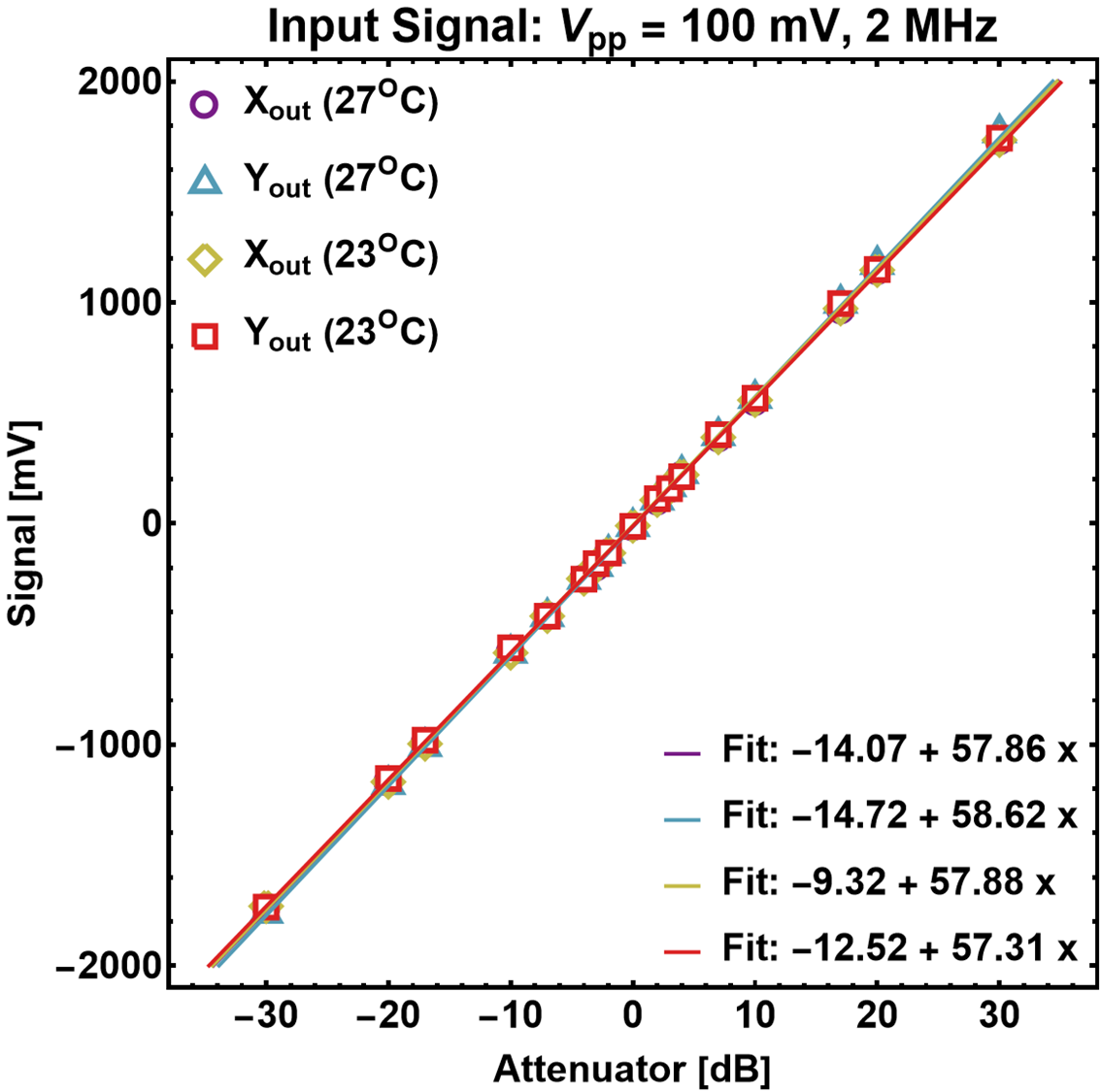 Att. [dB]
Yout@27O
Yout@23O
Xout@27O
Xout@23O
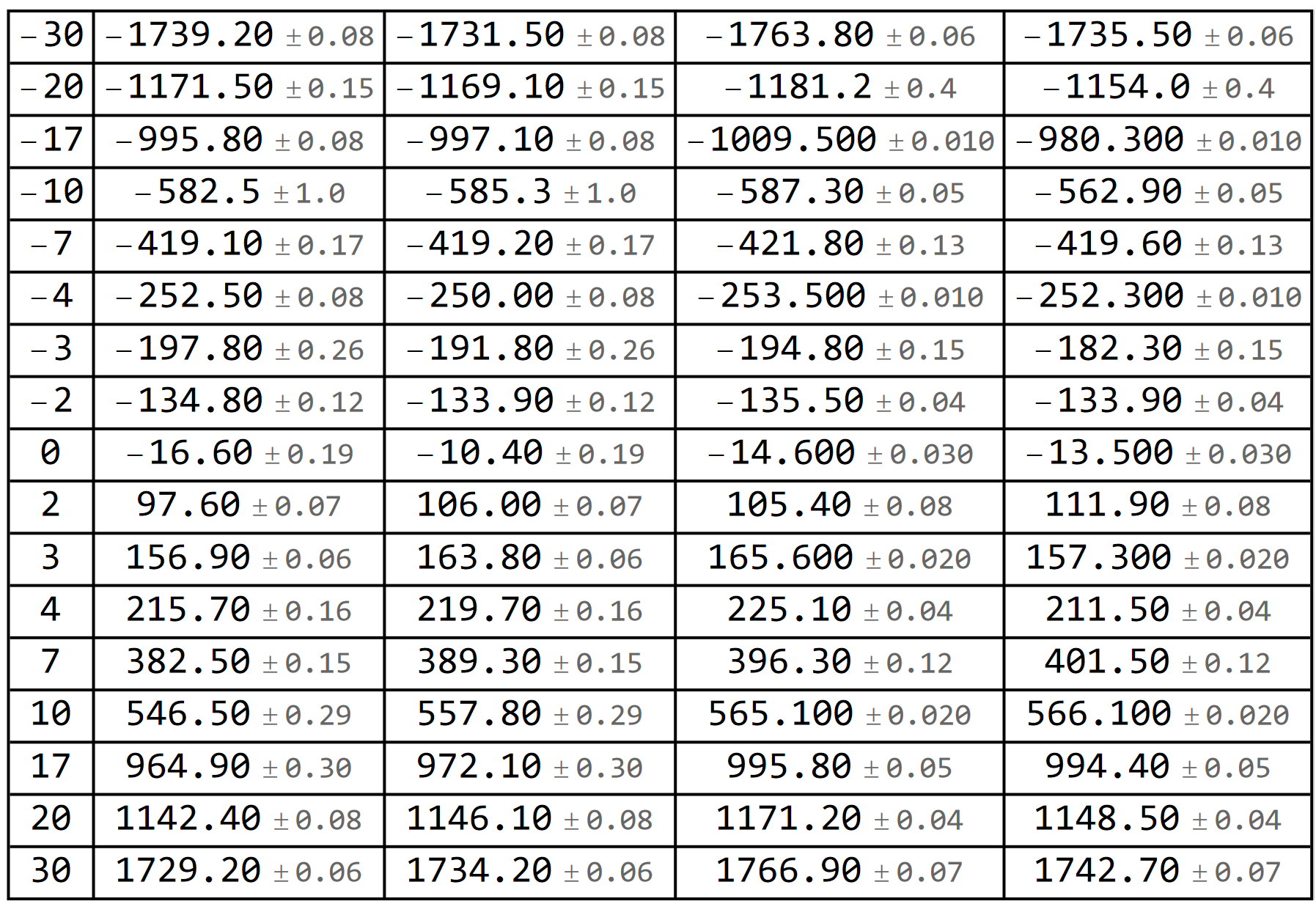 Log(Va/Vc) or Log(Vb/Vd)
Re-calibration of the BPM
M. A. Rehman | CSNS
17
2025-05-29
Repeatability of the calibration system
Step size: 1 mm
Frequency: 1 MHz
Repeat 17 Times
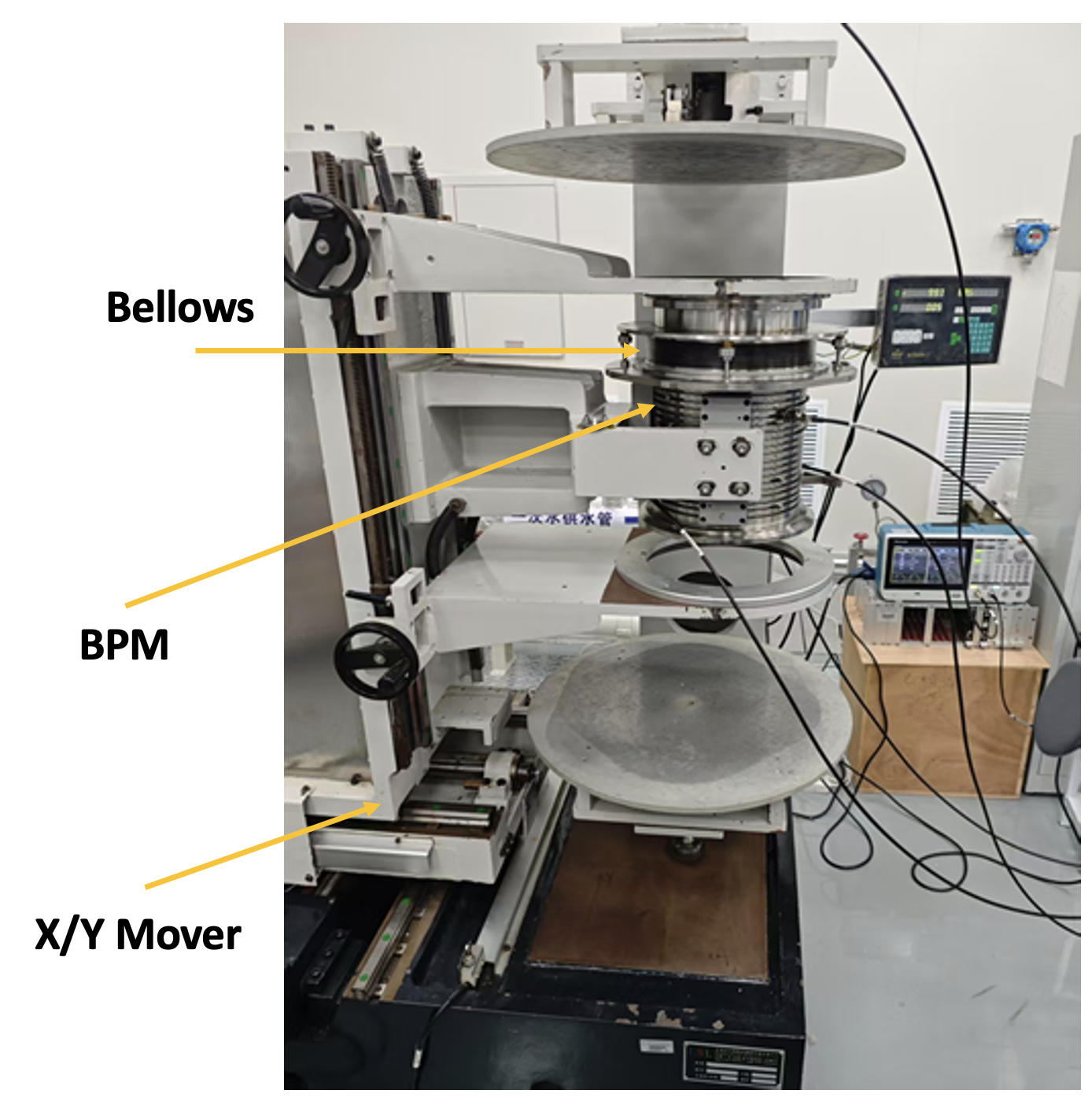 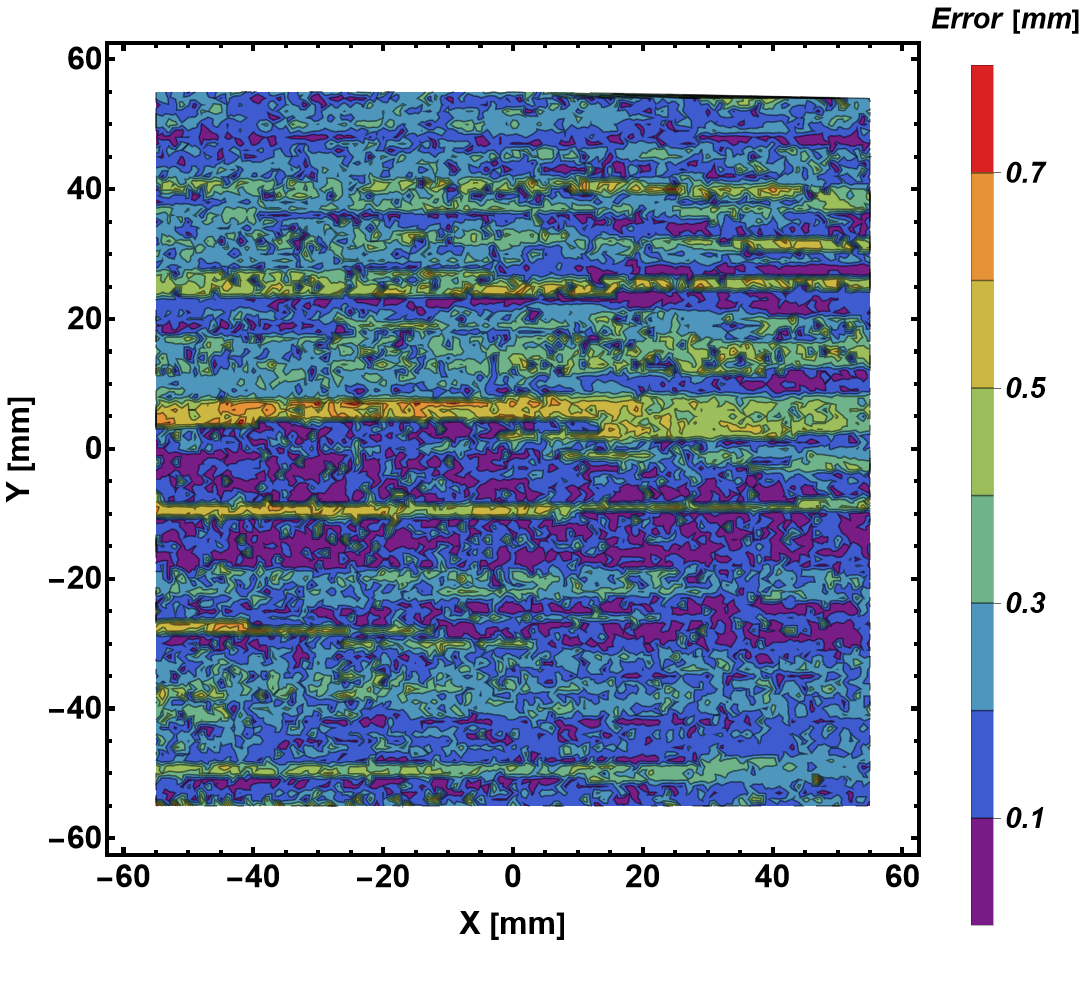 Conclusion: 
The random error induced uncertainty of the mapping coef. is <3.2%.
2025-05-29
M. A. Rehman | CSNS
18
Calibration system: more details
1, dummy pipe (old) were added to the upper and bottom sides
2, Room temperature was change from 23 oC to 27 oC (maximum!)
Input to Electronics: 1~2 mV
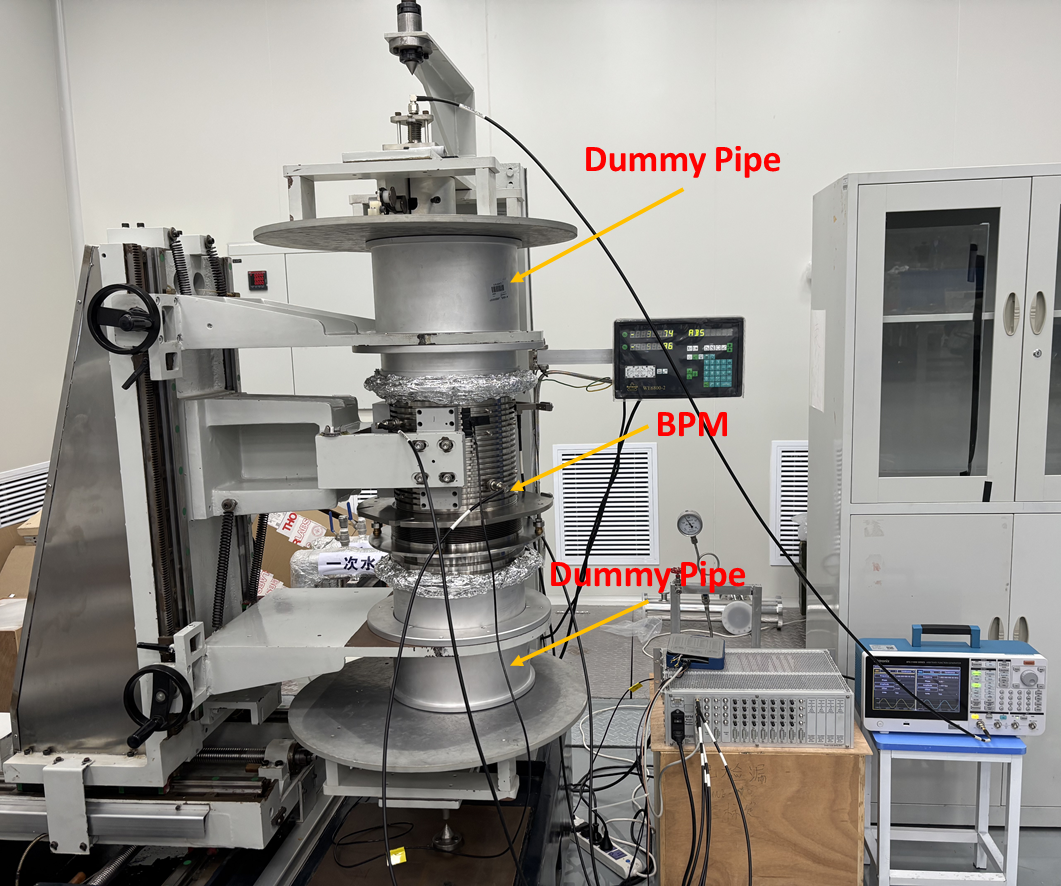 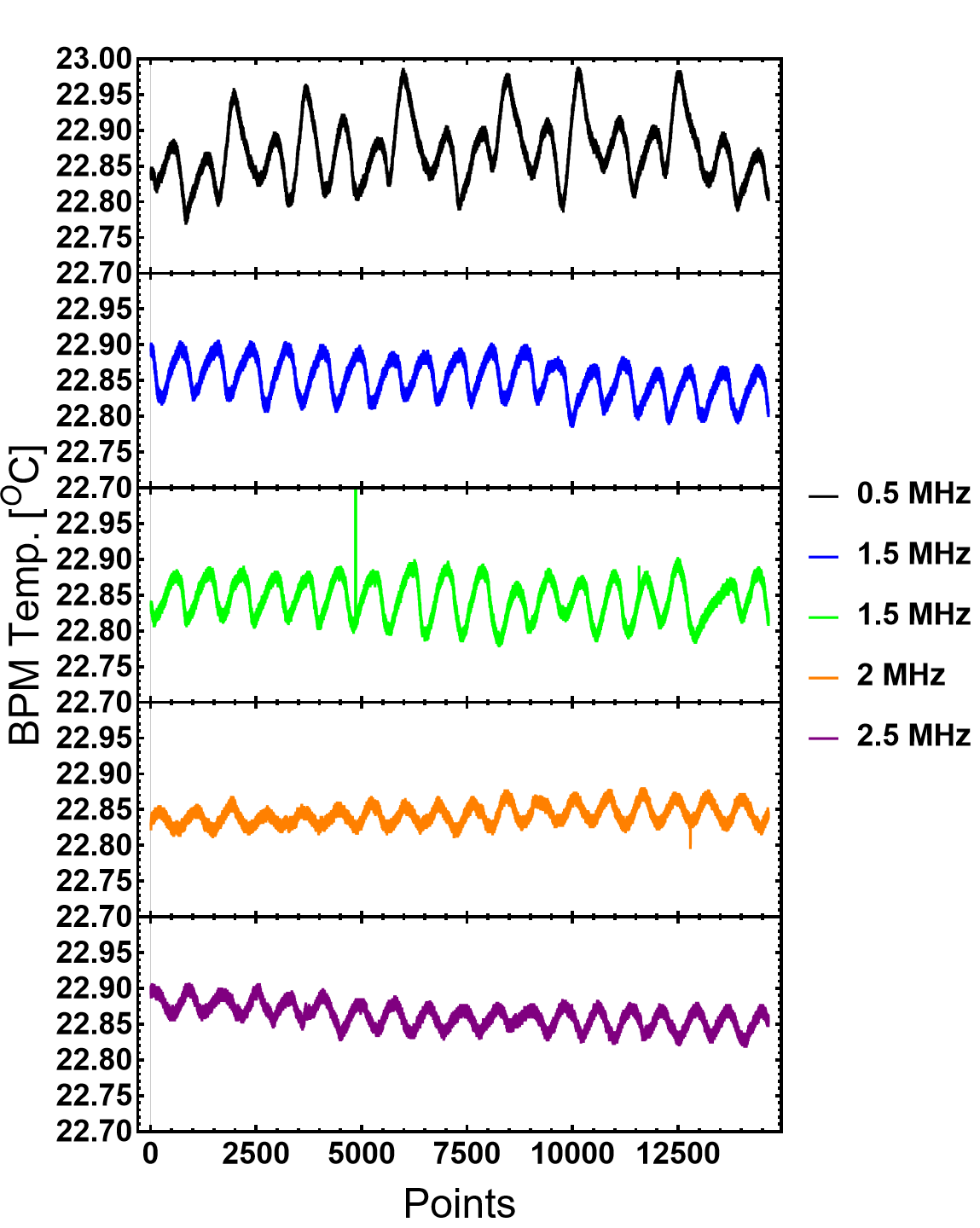 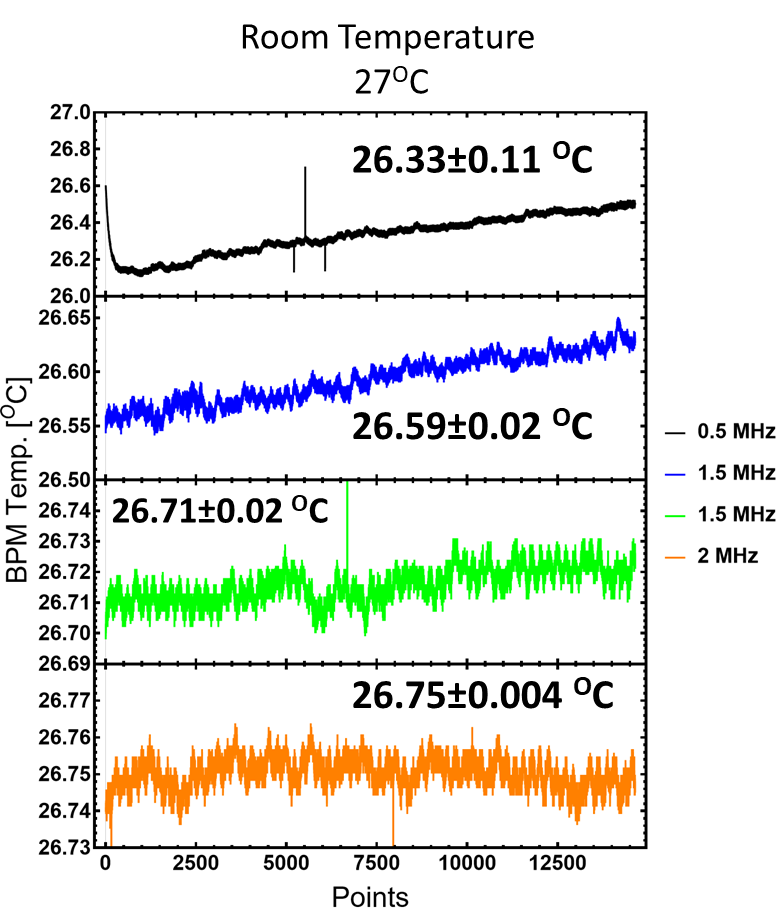 2025-05-29
M. A. Rehman | CSNS
19
Wire Mapping: Frequency Dependence
* w/ 3rd order Polynomial Fit
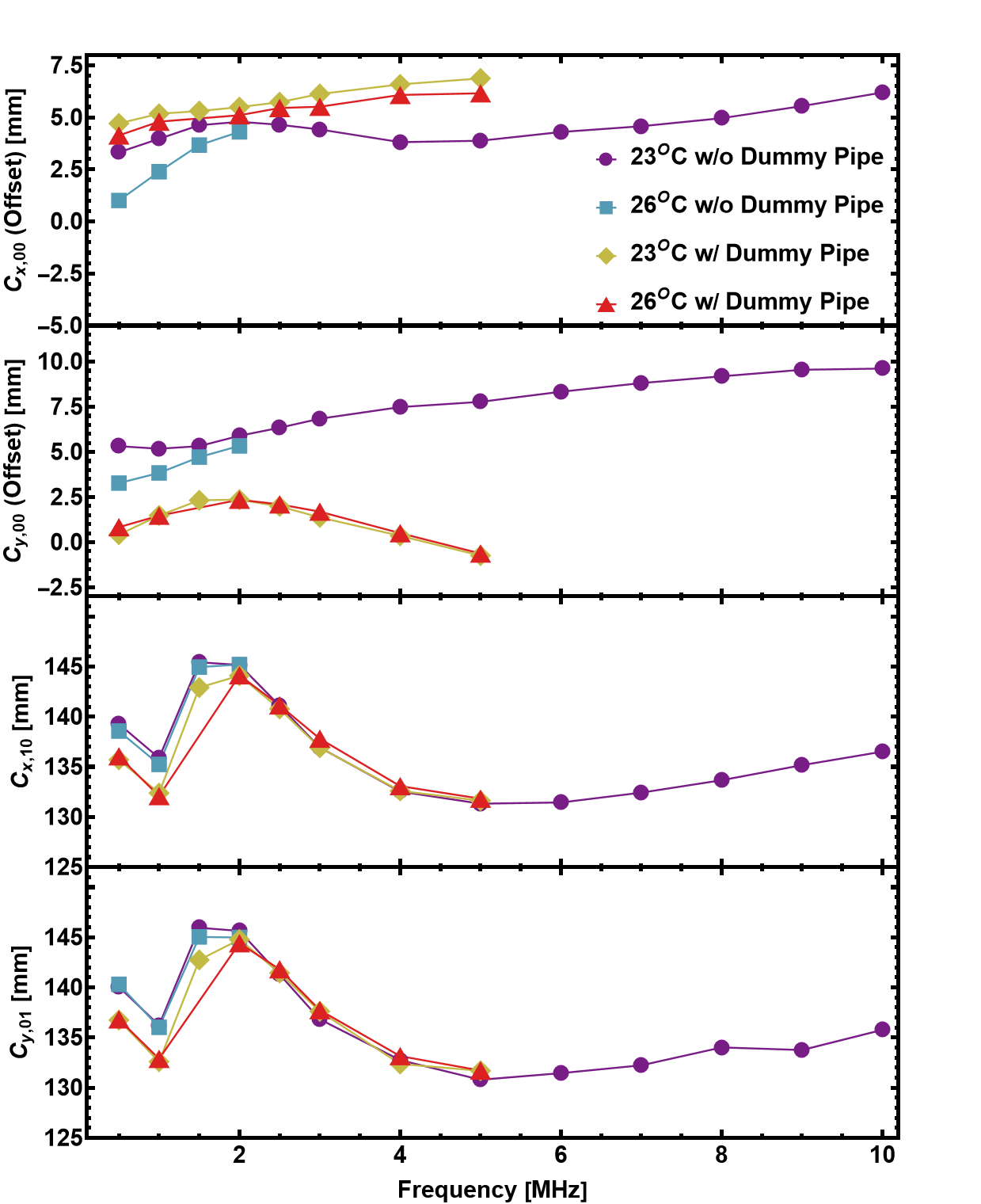 Strong frequency dependence is observed
Offset(y) varies from 5.5 to 10 mm in Freq. range 0.5 to 10 MHz
The offset varies largely with and without dummy pipe
The offset variation with temperature change (w/o dummy pipe) is large. Offset variation with temperature change (w/ dummy pipe) is small
2025-05-29
M. A. Rehman | CSNS
20
Summary
CST simulations has been carried out to estimate the Edge Effect 
The error is ?mm to ? mm within the measurement range from 0 mm to ±55 mm
The wire mapping of spare BPM has been carried out
Wire mapping without dummy pipe
Room Temperature 23O
Frequency variation 0.5 MHz to 10 MHz
Room Temperature 27O
Frequency variation 0.5 MHz to 2 MHz
Wire mapping with dummy pipe
Room Temperature 23O
Frequency variation 0.5 MHz to 5 MHz
Room Temperature 27O
Frequency variation 0.5 MHz to 5 MHz
Mapping 
Exp.
Mapping 
Exp.
Only Sim.
Exp. In future
Known
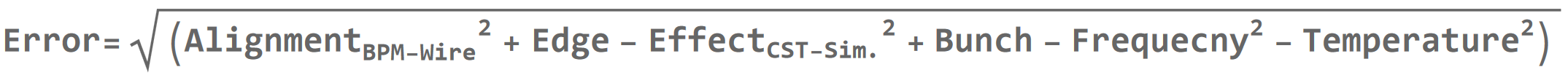 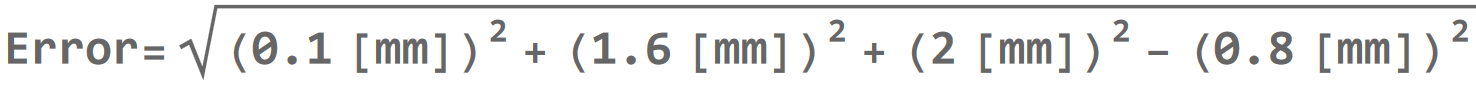 Probably Error w/ and w/o Dummy Pipe: About 2.5 mm/3.7 results in additional offset @ r=0 mm
2025-05-29
M. A. Rehman | CSNS
21
Bending Magnet
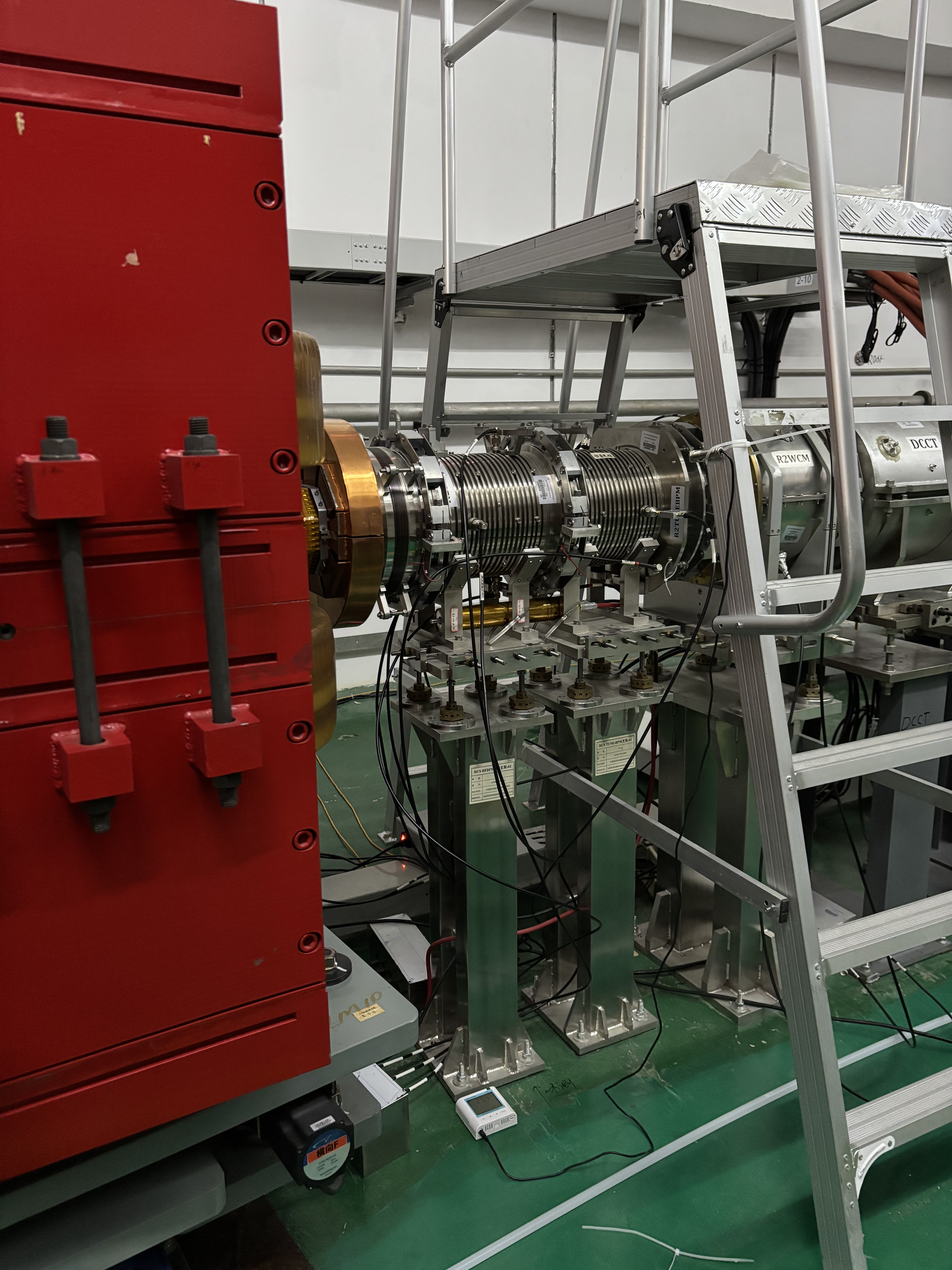 BPM
sensor
Real BPM Temperature in Tunnel
30.26±0.07 OC
Beam ON
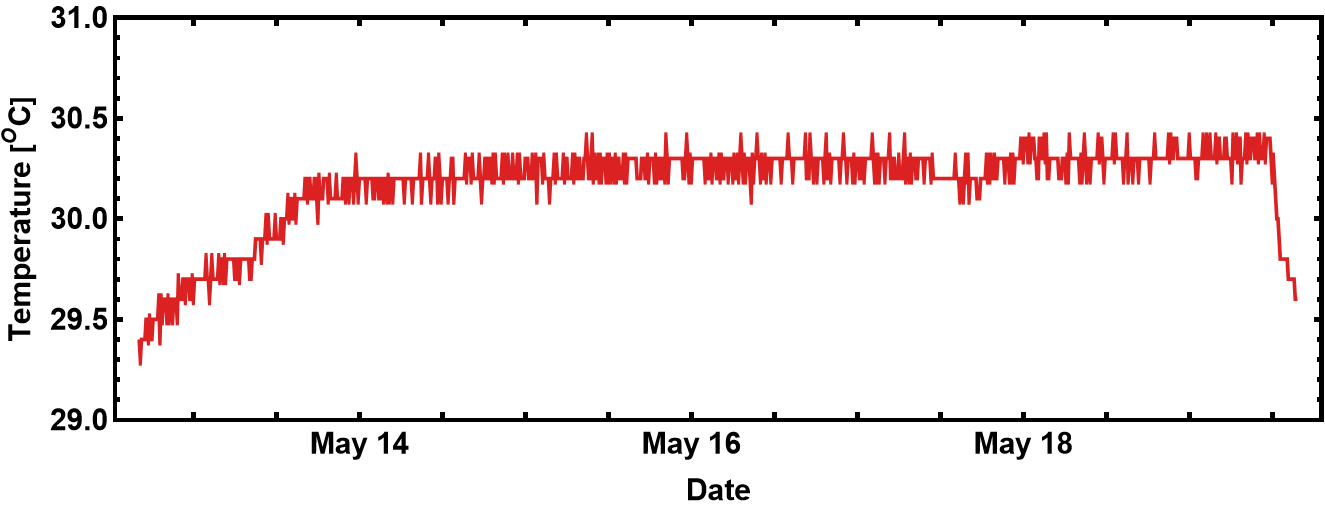 Temperature sensor Readout
2025-05-29
M. A. Rehman | CSNS
22
Highlights from 29/05/2025 RCS BPM meeting
A remote discussion meeting with T. Toyama and K. Satou of J-PARC/KEK (29/05/2025)
Some highlights of the discussion
Comment 1#: CST simulation with open boundy might include additional undesired artifical effects/errors. Therefore, simulations with dummy pipe is recommanded. The appropriate length of the dummy pipe should be checked via simulation and comparison of the results.=> A length of the dummy pipe being >3*BPM diameter has been recommanded by senior master; but, Toyama-san think L>1*diam. Might also work. It should be confirmed through comparisons.
Q6: Did you check the capacitance matrix terms in lab.?A6: Not yet, but it could be done.Recommendation: use a two-port VNA and a 50 Ohm terminator; The lower frequency range is more important, i.e., determine the C_ij value in a lower freq. (<1 MHz at JPARC , Toyama-san)
Q9: which dummy pipe length is favoured for the calibration system in lab.? (R. Yang)A9: Same troubles in J-PARC’s BPM calibration (varying BPM apertures). No clear norm. The 3*Diam. is assessed by senior master through static calculation (formula), and it is very rough. (Toyama-san)=> We should use a longer one
2025-05-29
M. A. Rehman | CSNS
23
Highlights from 29/05/2025 RCS BPM meeting
Some highlights of the discussion
Q7: Mapping with VNA at JPARC.A7: we use a 5-port VNARecommendation:
Generator – Transformer at wire input – Wire: the transformer should be optimized to minimize the reflection; in the case of mis-matched impedance, the reflection RF signal will cause extra EM field distortion inside the BPM body, it does deform the waveform
Consider to use a RF power amplifier 
might be 200-300 Ohm characteristics impedance of the (wire-BPM, the calibration system)
In Toyama-san’s mapping work, some problems were observed in the early phase, and the reason was found to be the mis-match between wire and coax. cable
2025-05-29
M. A. Rehman | CSNS
24
Future Works
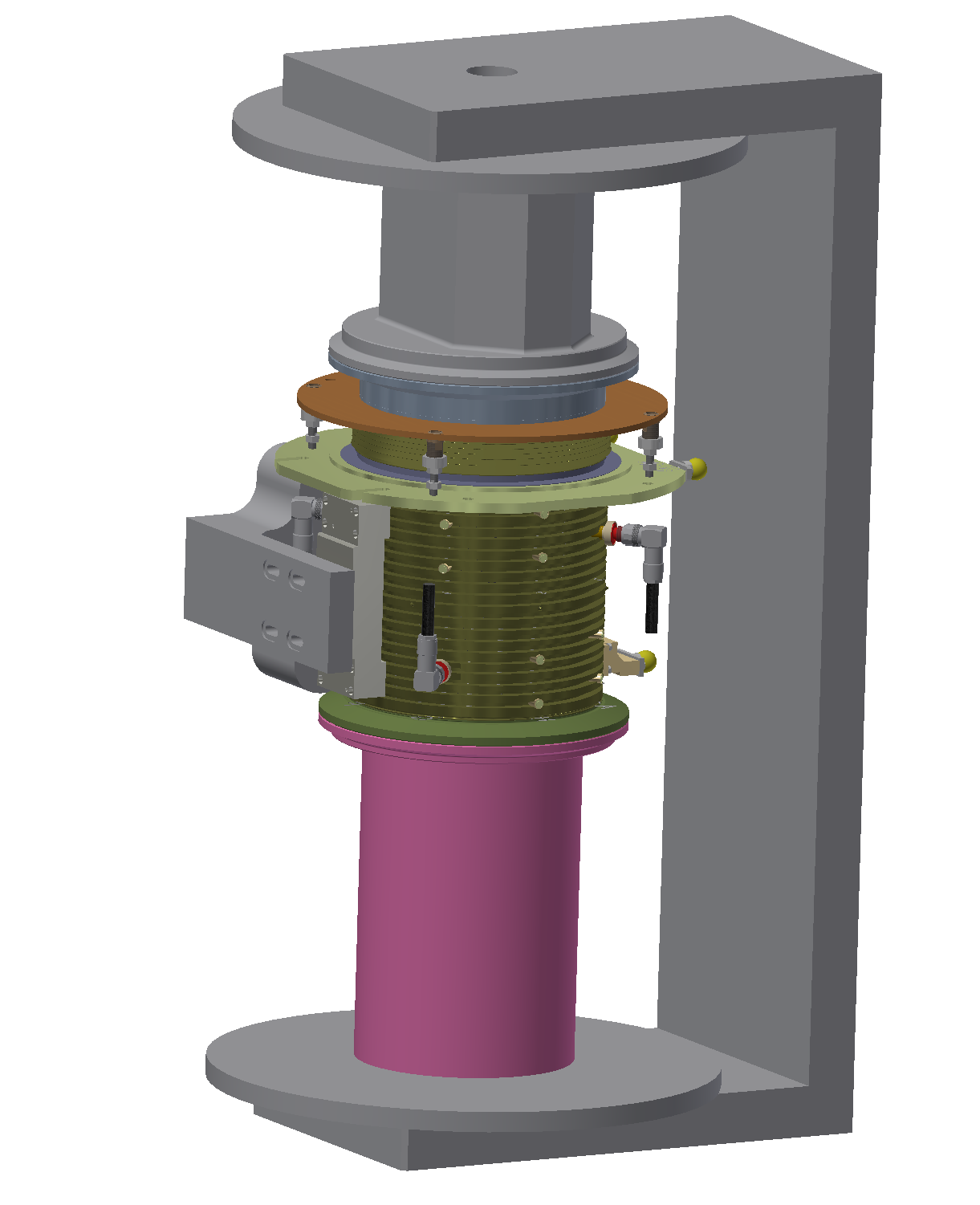 Wire Mapping with realistic pipe (preparing)
Upgrade of the BPM calibration system
A longer dummy pipe (defined in simu.)
Controlled room temperature (up to 30 oC)
Frequency of interest: 0-10 MHz
Fasten the calibration process w/ VNA
Try to understand the real cause of strong frequency dependence 
Is it due to cross coupling among electrodes? 
Or Transfer Impedance?
2025-05-29
M. A. Rehman | CSNS
25
Back up
M. A. Rehman | CSNS
26
2025-05-29
Analysis Method
In case of non rotated electrodes
X = cxLog[A/C], Y = cyLog[B/D]
X and Yr come directly come from Bergoz-BB electronics,
cx and cy are calibration constant
Since the electrodes are 45O rotated
X = cx [Log(A/C) . cos(α) – Log(B/D) . sin(α)], Y = cy [Log(A/C) . sin(α) + Log(B/D) . cos(α)]
sin(α)= cos(α)=1/sqrt(2)
In our case 3rd order polynomial is applied
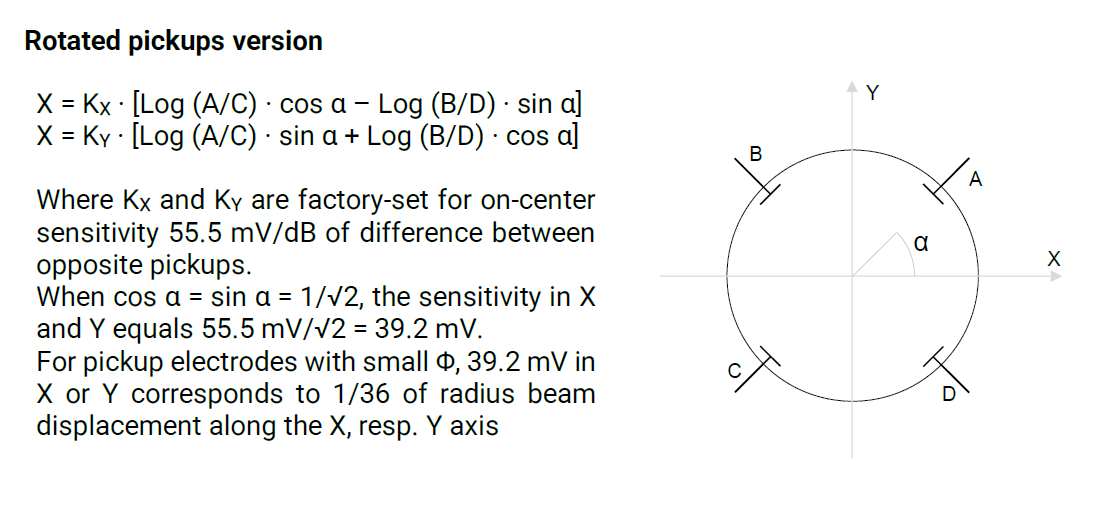 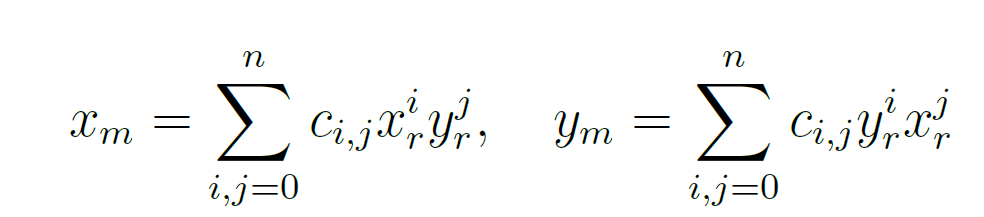 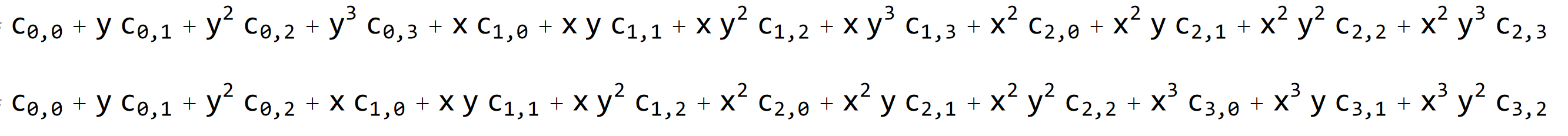 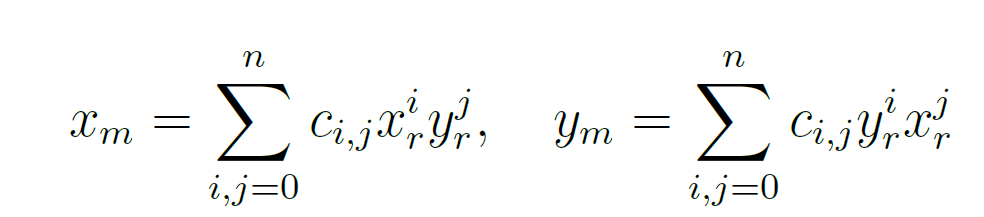 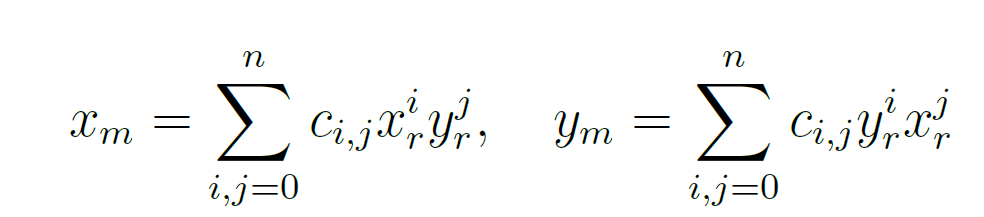 2025-05-29
M. A. Rehman | CSNS
27